BİLİŞİM TEKNOLOJİLERİ ALANI
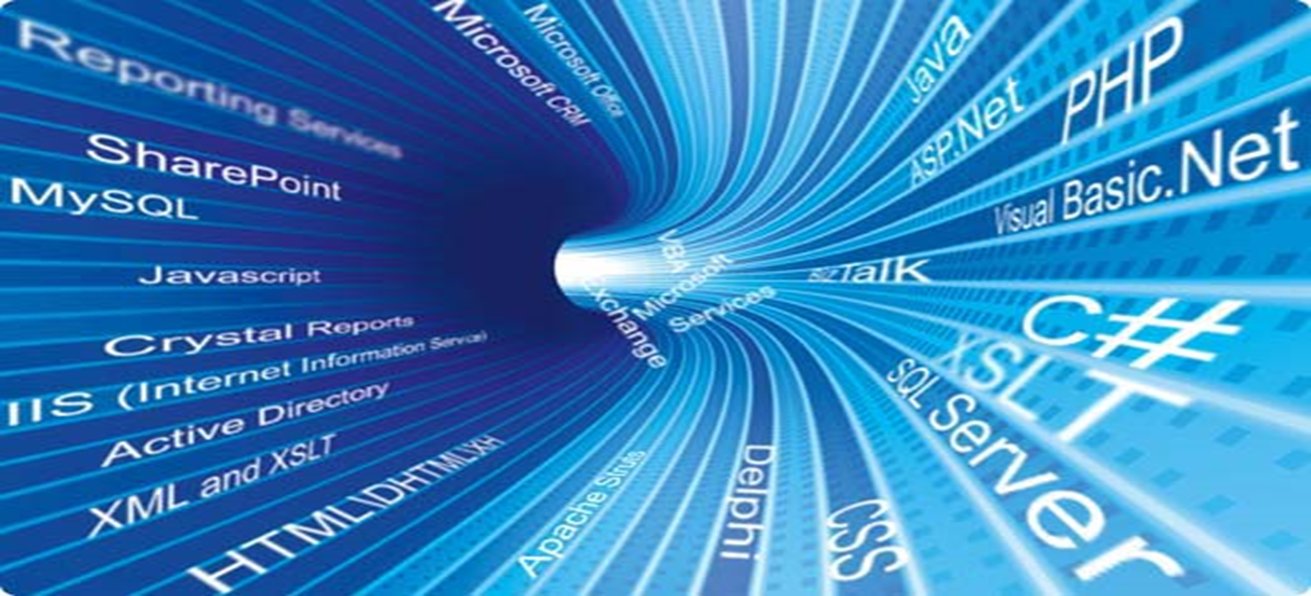 BİLİŞİM TEKNOLOJİLERİ ALANININ AMACI
Bilişim teknolojileri alanı, bilgisayar sistemlerinin yazılım ve donanım kurulumu yanında alanın altında yer alan ağ işletmenliği, bilgisayar teknik servisi, veritabanı programcılığı ve web programcılığı dallarının yeterliliklerini kazandırmaya yönelik eğitim ve öğretim verilen alandır.
ARADIĞIMIZ NİTELİKLER!
Matematiği hayatında kullanan,
 Yabancı dil derslerini seven,
Sayısal derslerde başarılı ve pratik zekasını kullanabilen, 
Dikkatli, sabırlı, 
Kendini yenileyebilen,
Sistemli düşüme gücüne sahip,
Öğrenmeyi seven, meraklı, araştırmacı
Yapılması gereken işlemleri bilgisayar diline aktarabilen,
BİLİŞİM TEKNOLOJİLERİ ALANI DALLARI
#web geliştirici #veri tabanı uzmanı #yazılım uzmanı #oyun geliştirici #güvenlik uzmanı #iş analisti #sistem mühendisi #ses ve sinema uzmanı #baskı ve tasarım uzmanı #bilgi işlem uzmanı #bulut mimari mühendisi #network uzmanı #yazılım mühendisi #mekatronik mühendisi #sosyal medya uzmanı #mobil uygulama geliştirici
Ağ İşletmenliği

 Web Programcılığı

 Veri Tabanı Programcılığı

Bilgisayar Teknik Servisi
ÖNLİSAN PROGRAMLARI
Basım ve Yayın Teknolojileri
 Basın ve Yayıncılık,
Bilgi Güvenliği Teknolojisi
Bilgi Yönetimi, Bilgisayar Operatörlüğü
Bilgisayar Programcılığı, Bilgisayar Teknolojisi
Coğrafi Bilgi Sistemleri, 
Görsel İletişim, Grafik Tasarım,
İnternet ve Ağ Teknolojileri, Mobil Teknolojileri, 
Sağlık Bilgi Sistemleri Teknikerliği,
Sahne ve Gösteri Sanatları Teknolojisi, 
Web Tasarımı ve Kodlama
LİSANS PROGRAMLARI
Adli Bilişim Mühendisliği,
 Bilgisayar Mühendisliği, 
Bilişim Sistemleri Mühendisliği, 
Yönetim Bilişim Sistemleri, 
Yazılım Mühendisliği,
 Bilişim Teknolojileri Öğretmenliği, 
Bilgisayar Mühendisliği(MTOK), 
Yazılım Mühendisliği(MTOK)
Öyleyse Mezun Olunca Sizleri Ne Bekliyor?
Bilişim Teknolojiler Alanı Veri Tabanı Dalı mezunları Masaüstü, Mobil ve Web yazılımlar konusunda iyi bir altyapıya sahip olarak mezun olurlar.

Bu alanlarda çalışan mezunlarımız şirketlerin yazılım ve bilgi işlem bölümlerinde iyi konumlarda çalışabilmektedir.

Ayrıca bu alan mezunları iyi düzeyde bilgisayar bilgisine sahip olduklarından başka alanlar için personel arayan firmaların da ilgisini çekmektedir.
Sizi hayal ettiğiniz yaşantıya taşıyacak olan seçimlerinizdir…